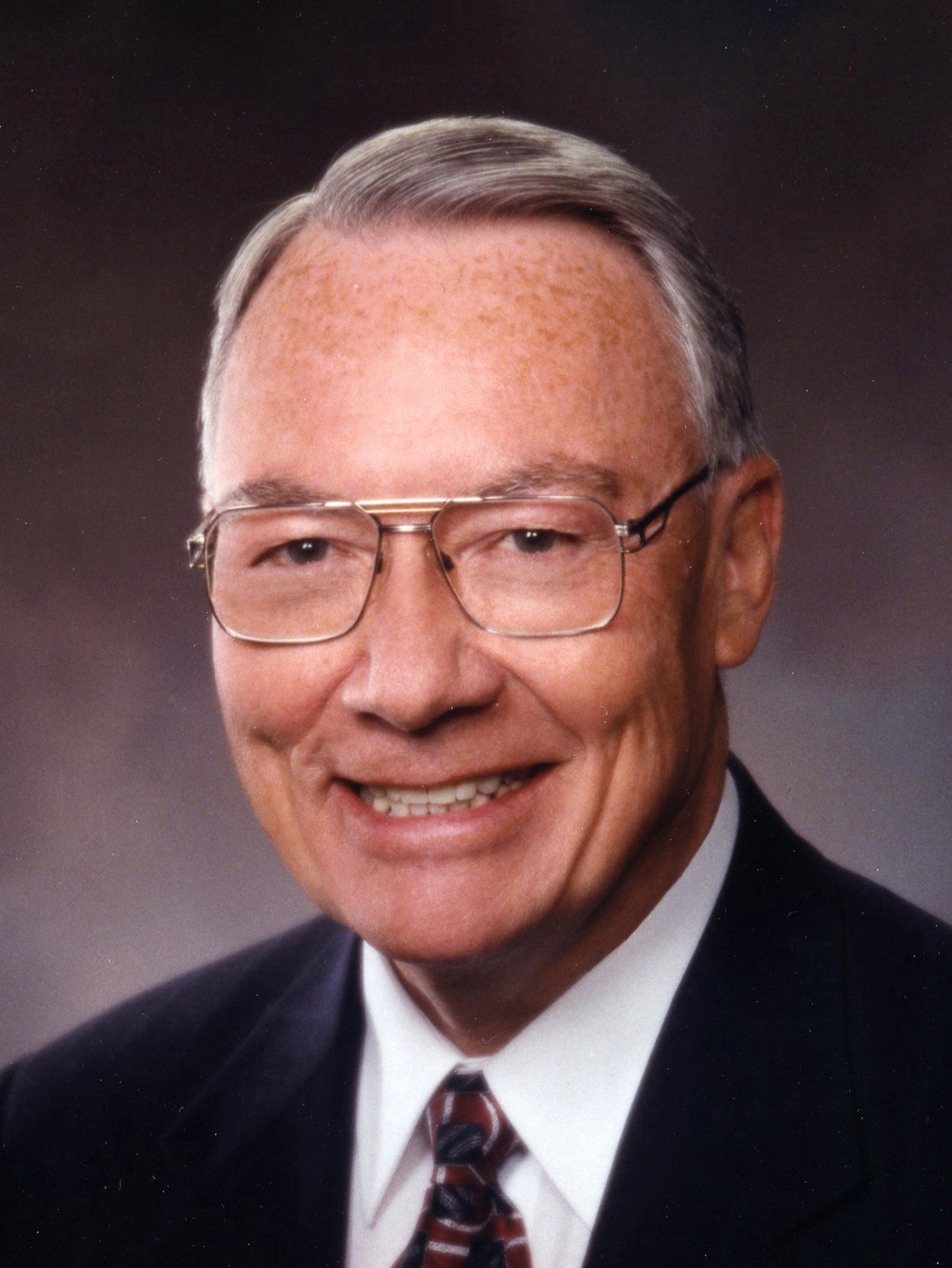 “Our scriptures and our history are replete with accounts of God’s great men and women who believed that He would deliver them, but if not, they demonstrated that they would trust and be true.“He has the power, but it’s our test.“What does the Lord expect of us with respect to our challenges? He expects us to do all we can do. . . .
Dennis E. Simmons
“But If Not . . .” Ensign or Liahona, May 2004, 74–75
1 of 3
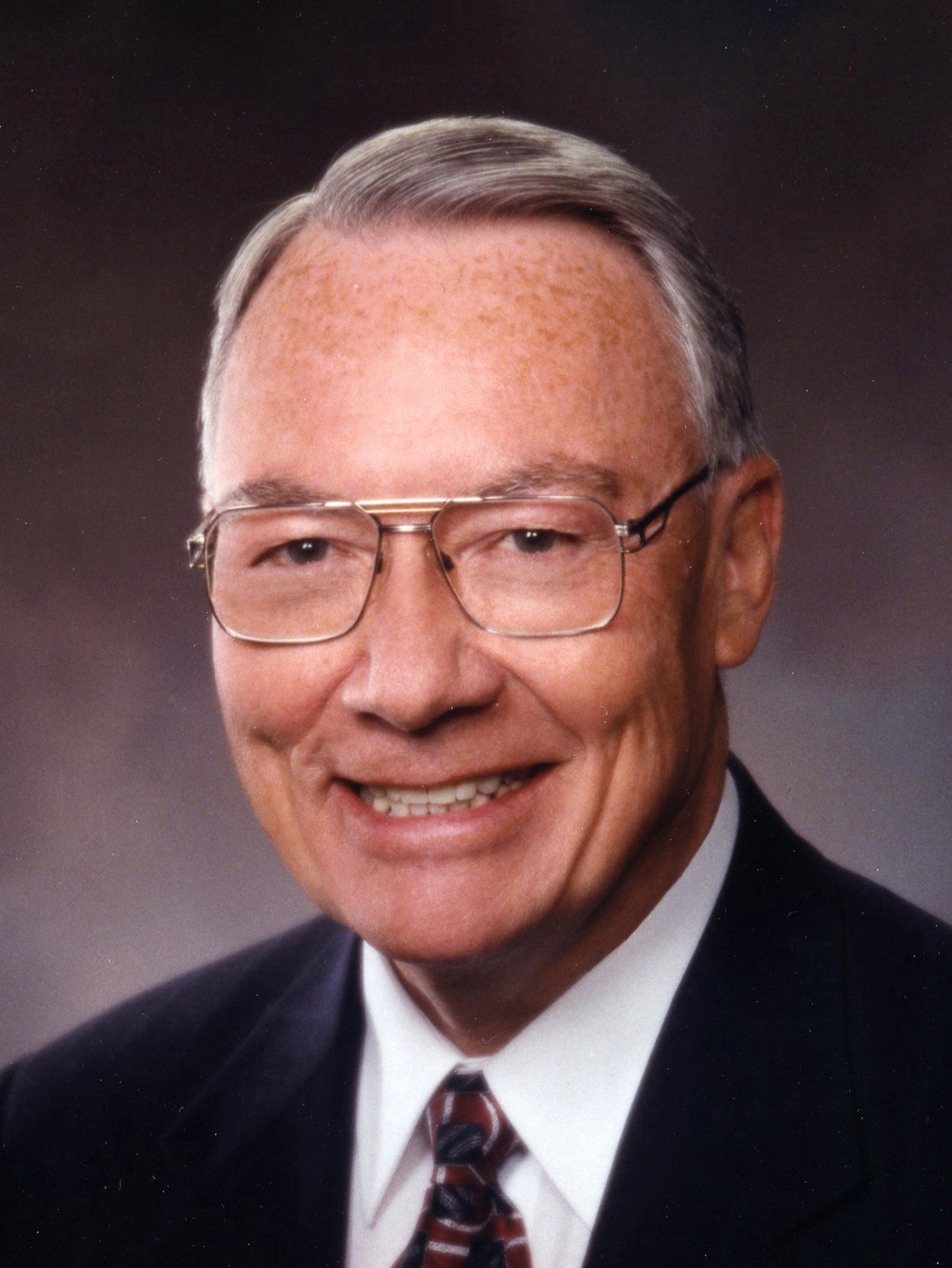 “We must have the same faith as Shadrach, Meshach, and Abed-nego.“Our God will deliver us from ridicule and persecution, but if not. . . . Our God will deliver us from sickness and disease, but if not. . . . He will deliver us from loneliness, depression, or fear, but if not. . . . Our God will deliver us from threats, accusations, and insecurity, but if not. . . .
Dennis E. Simmons
“But If Not . . .” Ensign or Liahona, May 2004, 74–75
2 of 3
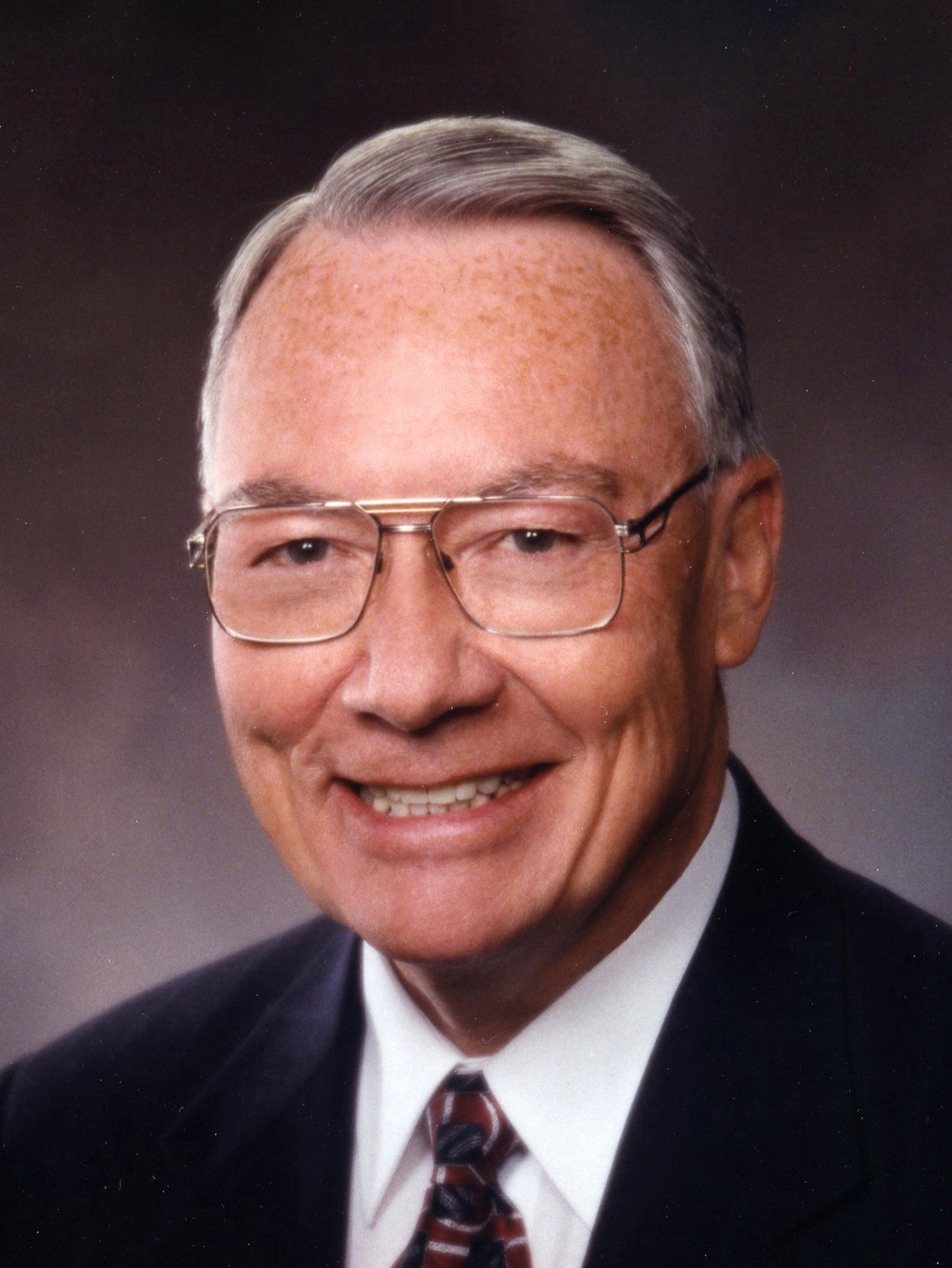 He will deliver us from death or impairment of loved ones, but if not, . . . we will trust in the Lord.“. . . We will have faith in the Lord Jesus Christ, knowing that if we do all we can do, we will, in His time and in His way, be delivered and receive all that He has.”
Dennis E. Simmons
“But If Not . . .…” Ensign or Liahona, May 2004, 74–75
3 of 3